Кровь и кровообращение (контрольно-обобщающий урок)
Сахаров Н.Н.
Цели урока
повторить и систематизировать учебный материал темы Кровь и Кровообращение
продолжить развитие приемов учебной деятельности (сравнение, обобщение, навыков анализа работы)
учиться устанавливать взаимосвязи систем органов организма, используя опережающие задания и знания по другим предметам для объяснения биологических процессов и систем
определить уровень знаний по изученной теме.
Состав крови
Форменные элементы
Форменные элементы крови
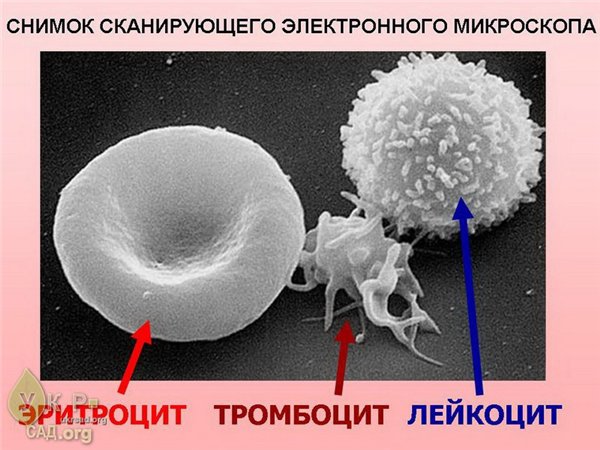 Эритроцит
Высокоспециализированная   клетка, функцией которой является перенос кислорода из лёгких к тканям тела и транспорт CO2 в обратном направлении.
Количество эритроцитов в крови в норме поддерживается на постоянном уровне:  в 1 мм³ крови 4,5—5 млн эритроцитов
В состав эритроцита входит сложный белок гемоглобин, состоящий из белковой и небелковой части – железосодержащего  гема, который связывает кислород.
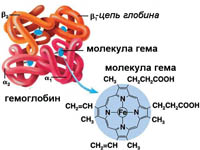 Лейкоцит против бактерий
Тромбоциты (кровяные пластинки)
Самые мелкие клетки крови, представляют собой диски, лишенные ядер. 
Содержание кровяных пластинок - тромбоцитов в норме составляет 150 - 300 тысяч в 1 мкл.
Свертывание крови – образование тромба,
Заживление ран, восстановление  тканей, 
Повышают  фагоцитарную функцию лейкоцитов,
Тромбоциты  немедленно реагируют на любой бактериальный антиген «кочующие стражи порядка»
Форменные элементы крови
Внутренняя среда организма
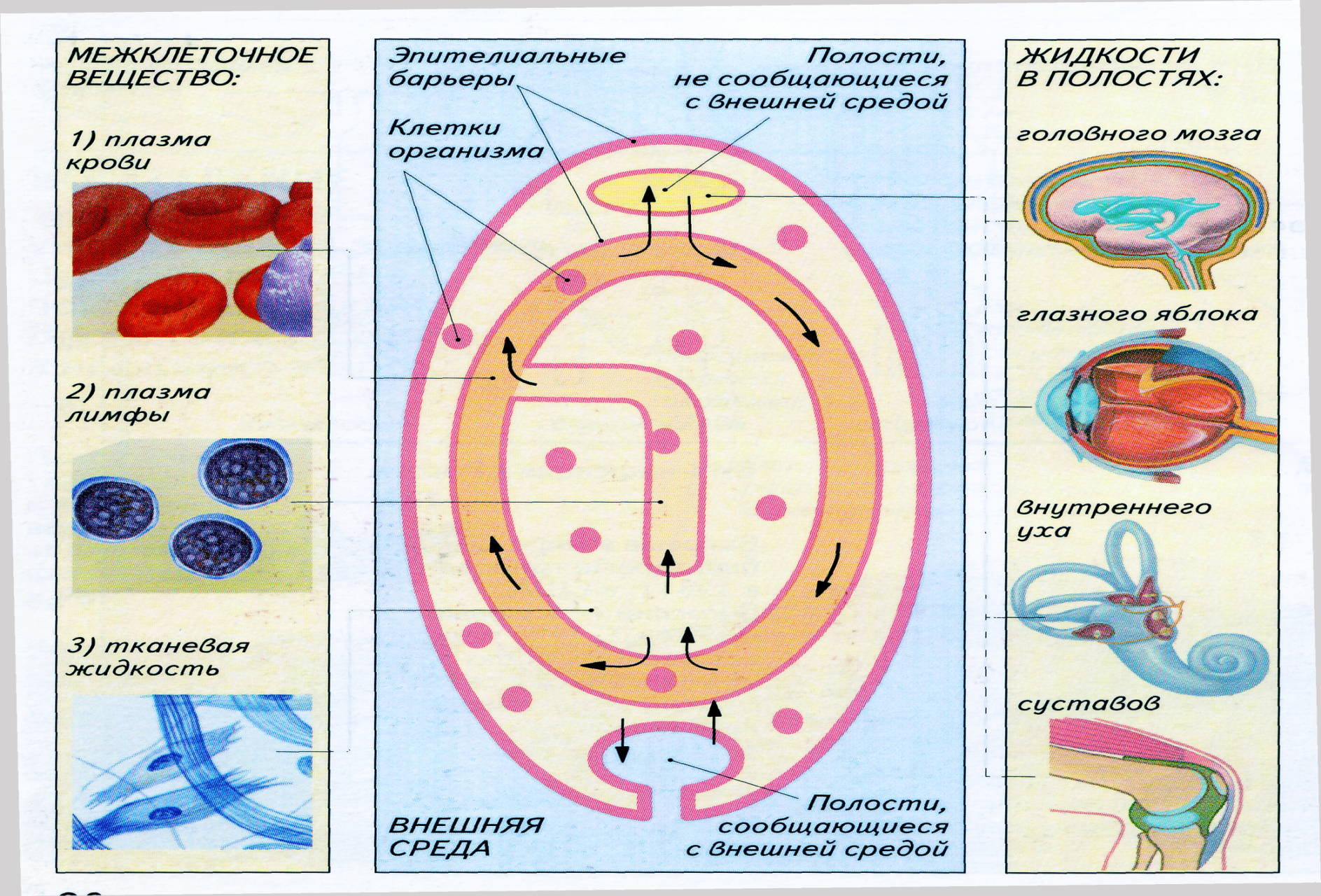 Кровь выполняет следующие функции:
Транспорта веществ. 
Выполняет механическую функцию  (придаёт органам упругость за счёт прилива). 
Свертывания , что обеспечивает организм от потери крови.
Регуляции  температуры тела.
Выделения вредных веществ  и продуктов распада.
Взаимосвязи  всех органов организма в целом и с внешней средой;
Обеспечивание защиты организма (иммунитет).
Свертывание крови
Рана
Тромбоциты разрушаются
Ферменты плазмы (глобулины)
Соли Са2+
Тромбопластин
Тромбин     (в плазме)
Протромбин
Фибриноген (растворимый)
Фибрин             (в виде нитей)
Тромб
Клетки крови
Тромб
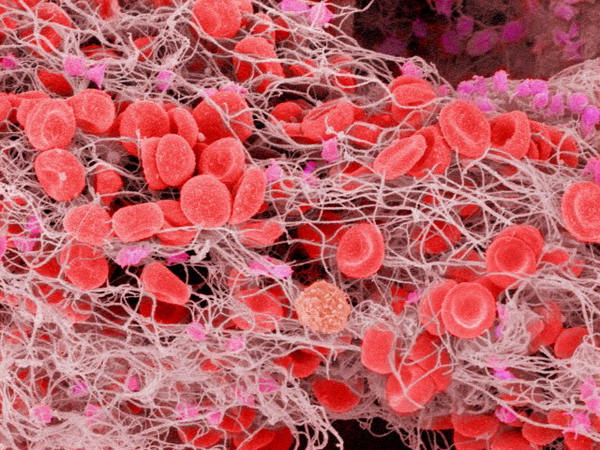 Регуляция температуры тела 1
Решающую роль в изъятии тепла от тканей, продуцирующих его в больших количествах, и предупреждения их перегревания играет кровь. 
Обладая высокой теплоемкостью, кровь переносит к тканям с низким уровнем теплообразования отнятое тепло и, таким образом, содействует выравниванию уровня температуры в различных частях тела
Внутренние органы
(Ядро)
Регуляция температуры тела 2
В результате работы сосудистой системы
При высокой температуре происходит расширение  сосудов кожи, что позволяет приблизить ток крови к поверхности кожи. Тепло уходит через кожу, тело охлаждается
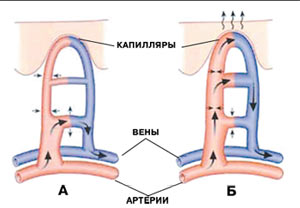 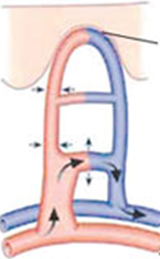 При низкой температуре происходит сужение  сосудов кожи, что позволяет удалить ток крови от поверхности кожи. Тепло сохраняется
Роль крови в процессе терморегуляции организма
Низкая t°
Высокая  t°
Сосуды
Расширяются
Сужаются
Кровоснабжение
Снижается
Повышается
Теплоотдача
Понижается
Повышается
Обеспечивается постоянная t°
ИММУНИТЕТ
Неспецифический
Специфический
Выработка
 антител 
на 
определённый 
антиген
Неспецифический иммунитет
Антибактериальные 
вещества 
слюны,  слёз,
крови, 
(например,  
 лизоцим)
Фагоцитоз -
захват 
и 
переваривание  
чужеродных
 тел
ИММУНИТЕТ
ГУМОРАЛЬНЫЙ
(В-лимфоциты)
КЛЕТОЧНЫЙ
(Т-лимфоциты)
Плазматические
В-клетки,
синтез антител
Клетки памяти
иммунный ответ в случае 
повторной инфекции
Клеточный иммунитет Т - лимфоциты
Т-хелперы
(помощники)
Т-киллеры
(убийцы)
Т-супрессоры
(угнетатели)
ИММУНИТЕТ
Естественный
Искусственный
Активный 
появляется 
после 
прививки,
 т.е.
 введения
вакцины
Пассивный
появляется 
При
 действии 
лечебной 
сыворотки
Естественный иммунитет
Врожденный 
(пассивный) -
наследуется
ребенком от 
матери
Приобретенный 
(активный) -
появляется 
после 
перенесенного 
заболевания
Образование иммунитета
Иммунитет может образовываться многими способами, такими как
 введение ослабленных микробов (ВАКЦИНАЦИЯ)
 введение антител из крови лабораторных животных
 передача иммунитета от материнского организма
 Индивидуум  заболевает, но выздоравливает
Т-хелпер сообщает Т- и В- лимфоцитам, где находится антиген.
В-лимфоцит вырабатывает антитела, а Т-лимфоциты разрушают мембрану антигена.
Клетка-антиген
В-лимфоцит выделяет антитела, угнетающие вирус, и подавляющие его существование
Т-лимфоцит
Т-хелпер
В-лимфоцит
Круги кровообращения
Строение сердца
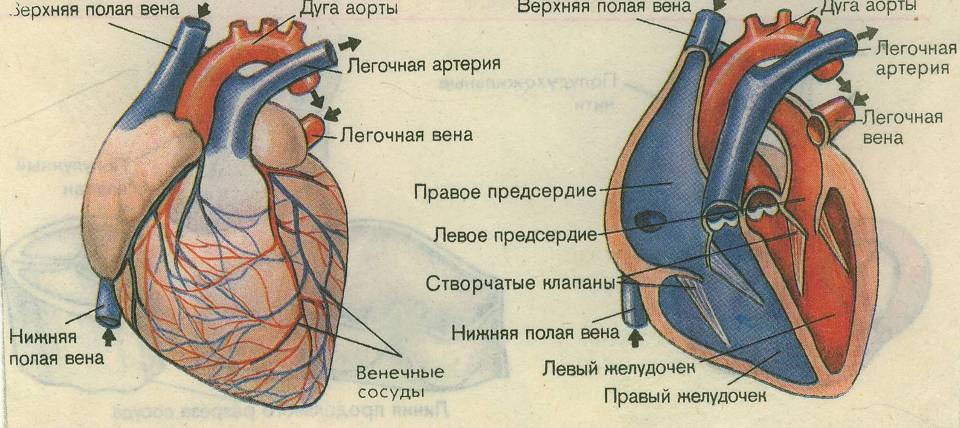 Ответьте под какими номерами расположены части сердца
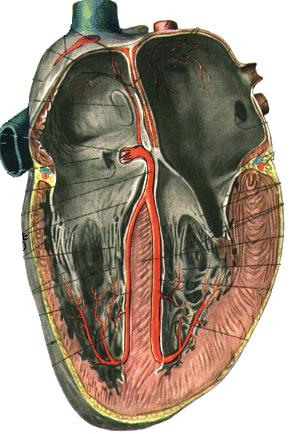 7
9
1
2
8
6
5
3
4
10
Определение тренированности сердца
П2 -  П1
               Т   = -------------- * 100%
                              П1
П1 - частота пульса в положении сидя
П2 - частота пульса после 10 приседаний.
Результаты исследований учащихся 8 а класса
Корреляция тренированности с показателями деятельности органов дыхания и сердечно – сосудистой системы
Корреляция тренированности с показателями деятельности органов дыхания и сердечно – сосудистой системы
Анализ крови здорового человека
Анализ крови:
эритроциты - 4,5 - 5 млн. в мл
лейкоциты - 4 - 9 тыс. в мл
скорость оседания эритроцитов  (СОЭ) - 1 - 1,5 мм/ч
содержание гемоглобина - 7-8 ммоль/л
концентрация глюкозы - 0,10 – 0,12 %
Изучив показания анализа крови, определите состояние здоровья пациента 1
Изучив показания анализа крови, определите состояние здоровья пациента 2
Изучив показания анализа крови, определите состояние здоровья пациента 3
Путешествие с кислородом от легких к мышцам ноги
Альвеолы легких
Мышечная клетка
Капилляры малого круга
Тканевая жидкость
Легочные вены
Капилляры мышц
Левое предсердие
Артериолы
Левый желудочек
Общая подвздошная артерия
Бедренная артерия
Аорта
Путешествие с углекислым газом от мышц руки к легким
Мышечная клетка
Альвеолы легких
Тканевая жидкость
Капилляры малого круга
Капилляры мышц
Легочные артерии
Артериолы
Правый  желудочек
Плечевая вена
Правое  предсердие
Верхняя полая вена
Подключичная вена
Движение крови по большому кругу кровообращения
Правое предсердие
Аорта
Левый 
желудочек
Полые вены
Артерии
Венулы
Артериолы
Капилляры
Движение крови по малому кругу кровообращения
Капилляры
Легочные вены
Венозная
Артериальная
Легочная артерия
Левое  предсердие
Правый 
желудочек
Схема иммунной защиты организма человека
Специфический
Неспецифический
Клеточный
Фагоцитоз, воспаление, образование интерферона, повышение температуры (выделение пирогена)
Гуморальный
Отдельные виды Т- лимфоцитов атакуют и уничтожают инфицированные клетки, мутантные или чужеродные клетки
Защита посредством антител
Опишите  движение крови по сердцу
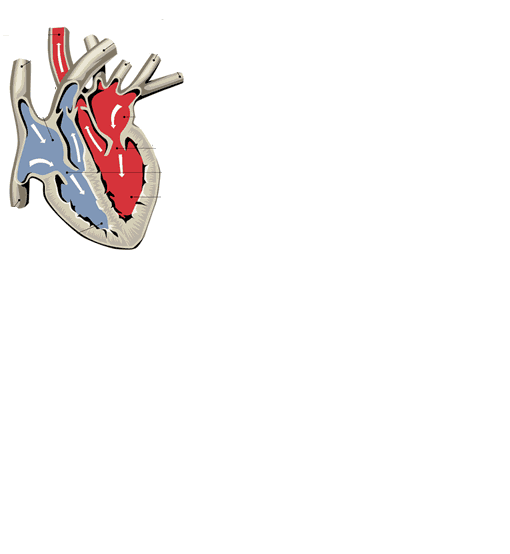 6
13
1
7
12
2
5
9
3
4
8
11
10
Схема кровотока в сердце
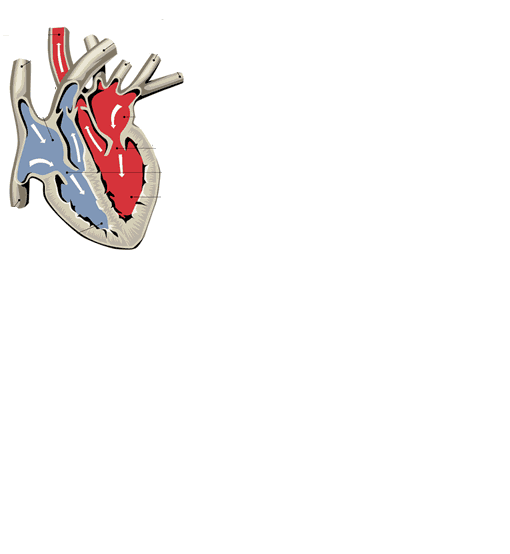 Легочная артерия
Аорта
Легочные вены
Полулунные клапаны
Полые  вены
Предсердии
Двухстворчатый клапан
Желудочки
Трехстворчатый клапан
Подведение итогов урока.
Прочитайте цели урока.
Достигли ли вы цели урока? В какой степени?
Что помогало и что мешало успешному освоению учебного материала?
Что осталось непонятым?
Проанализируйте свою и работу вашей группы на уроке